Rapid Refresh Forecast System Development for Version 2
Curtis Alexander (NOAA/GSL)
Matthew Pyle (NOAA/EMC)
Stephen Weygandt (NOAA/GSL)
Jacob Carley (NOAA/EMC)
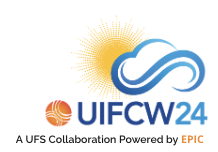 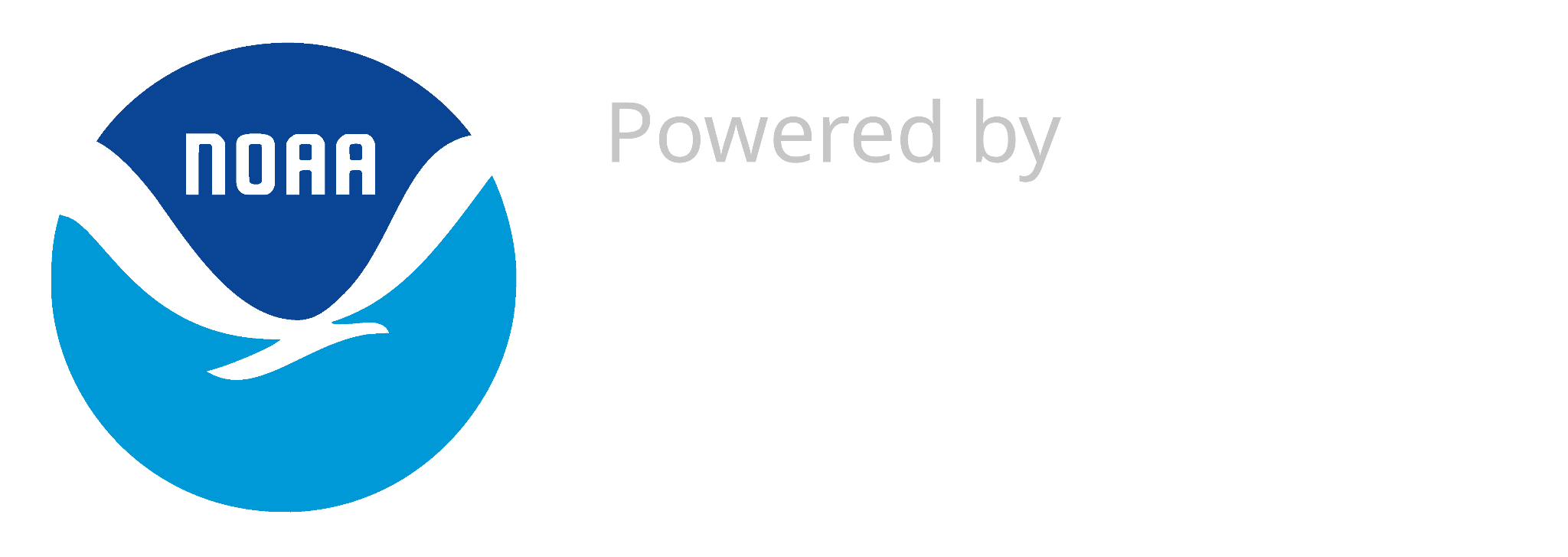 RRFSv2 Development Building Off of RRFSv1 Capabilities
3 km grid spacing over North America (some testing over CONUS)
Hourly cycled and updated
Deterministic and ensemble forecasts to 60 h, every 6 hours
Deterministic forecasts only to 18 h, all other hourly cycles
65 vertical layers
Hybrid 3DEnVar assimilation (30+ members)
Includes smoke and dust
Fire weather (one-way) “nest”
Air quality model component
FV3 🡪 MPAS regional dynamic core
GSI 🡪 JEDI data assimilation software framework
‹#›
RRFSv2 Development Framework
Demonstration to Operations
Research to Demonstration
High Resolution Data Assimilation System “HRDAS”
JCSDA Testbed Application
JEDI SkyLab infrastructure and components
Scalable development, rigorous testing, effective demonstration, and comprehensive documentation
Demonstrate and validate new capabilities tailored to meet various stakeholder needs
Community development
RRFS Data Assimilation System “RDAS”
Operational app component of RRFS
WCOSS2 infrastructure and components
Meets NCO code standards
Rigorous testing and demonstration of new capabilities
NOAA GSL+EMC development
Short Range Weather Application “SRW App”
UFS application supported by EPIC
UFS infrastructure and components
Scalable development, rigorous testing, effective demonstration, and comprehensive documentation
Demonstrate and validate new capabilities tailored to meet various research and development needs
Community development
Rapid Refresh Forecast System “RRFS/REFS”
UFS NOAA operational application
WCOSS2 infrastructure and components
Meets NCO code standards
Rigorous testing and demonstration of new capabilities
NOAA GSL+EMC development
‹#›
RRFSv2 Notional Development and Testing Timeline
JCSDA HRDAS app established
MPAS integration into UFS continues
RRFS JEDI-MPAS development
RRFS testbed experiment evaluations
RRFS MPAS-JEDI development
RRFS RDAS w/JEDI at-scale
RRFS testbed experiment evaluations
RRFSv2 science freeze
FY25
FY27
FY24
FY26
MPAS grid configuration tests
RRFS physics development into MPAS
GSI to JEDI development cut-over
MPAS integration into UFS begins
RRFSv2 code freeze
RRFSv2 field evaluation (retros + RT)
RRFSv2 stability tests
RRFSv2 operational*
RRFS MPAS-JEDI development
MPAS integration into UFS complete
RRFS testbed experiment evaluations
FY28
*Assumes NWS approval of MPAS, successful field evaluation and stability test
‹#›
Physics Development for RRFSv2/MPAS
Planned transition from RUC to Noah-MP for RRFSv2 (begin testing in Fall 2024)
Possible transition from RRTMG to RRTMGP (TBD)
Merged current physics codes with the MPAS v8.2 release (locally) on July 18th
‹#›
Recent Challenges in GSL real-time 3-km MPAS
Intermittent crashes due to computational instabilities
The crash was in mpas_convective_diagnostics.F due to high wind speeds
Fixed on 5 June 2024: config_number_of_sub_steps = 4 (originally, it was a default =2)
A problem with albedo information in the static file
Fixed on 5 June 2024: re-created static file with config_supersample_factor = 3 (=1 before)
A lag in the SW radiation
Swint_opt available in WRF is not available in MPAS (swint_opt =1 computes radiation in the middle on the radiation time step). 
Not fixed, but radiation time step is changed from 30 min to 15 min
Too opaque clouds
Default configuration used poorly specified effective radii. 
Fixed on 31 May 2024 – using effective radii from microphysics scheme (Anders Jensen)
Daytime moist bias in 2-m dewpoint
Improvement from RUC LSM tuning starting 00 UTC, 7 June 2024
Tuning in other physics parameterization may be needed
‹#›
2. Albedo
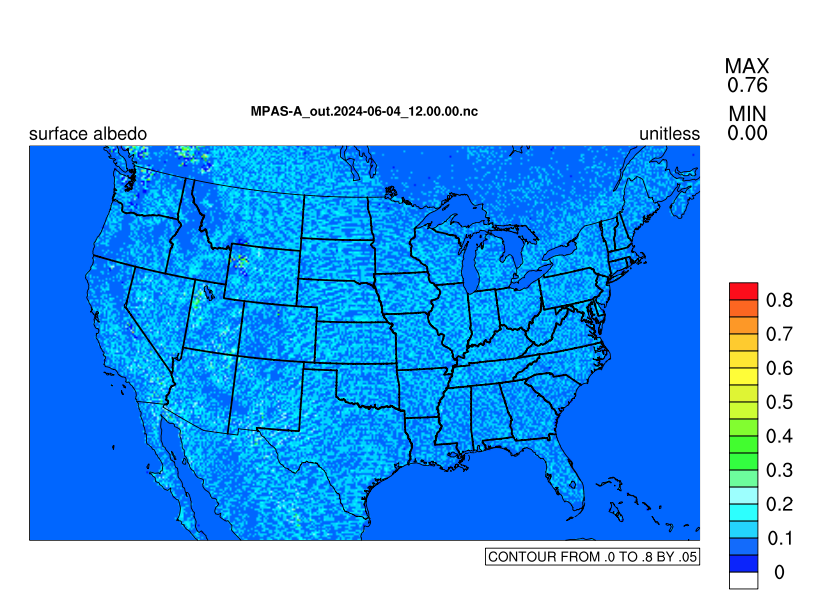 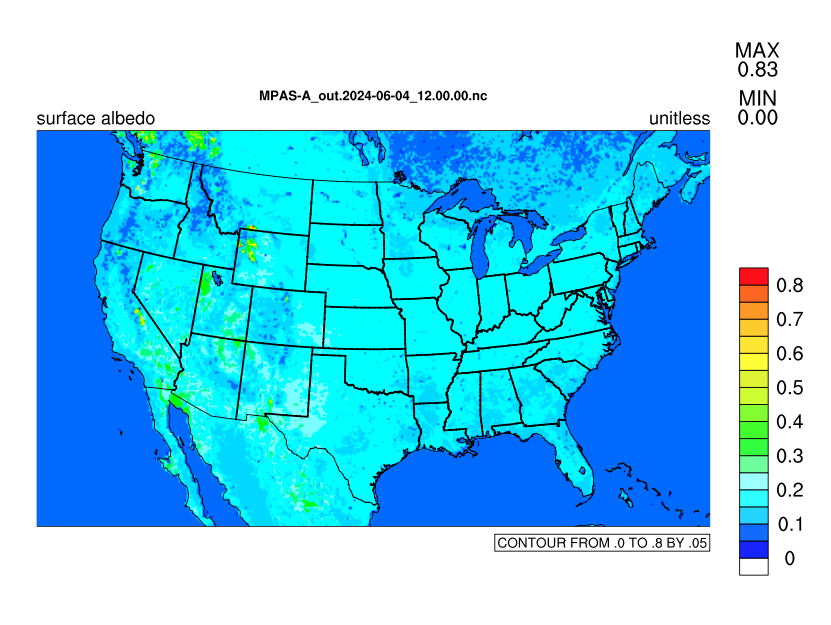 before fix                                                          after fix
‹#›
3. A lag in SW radiation
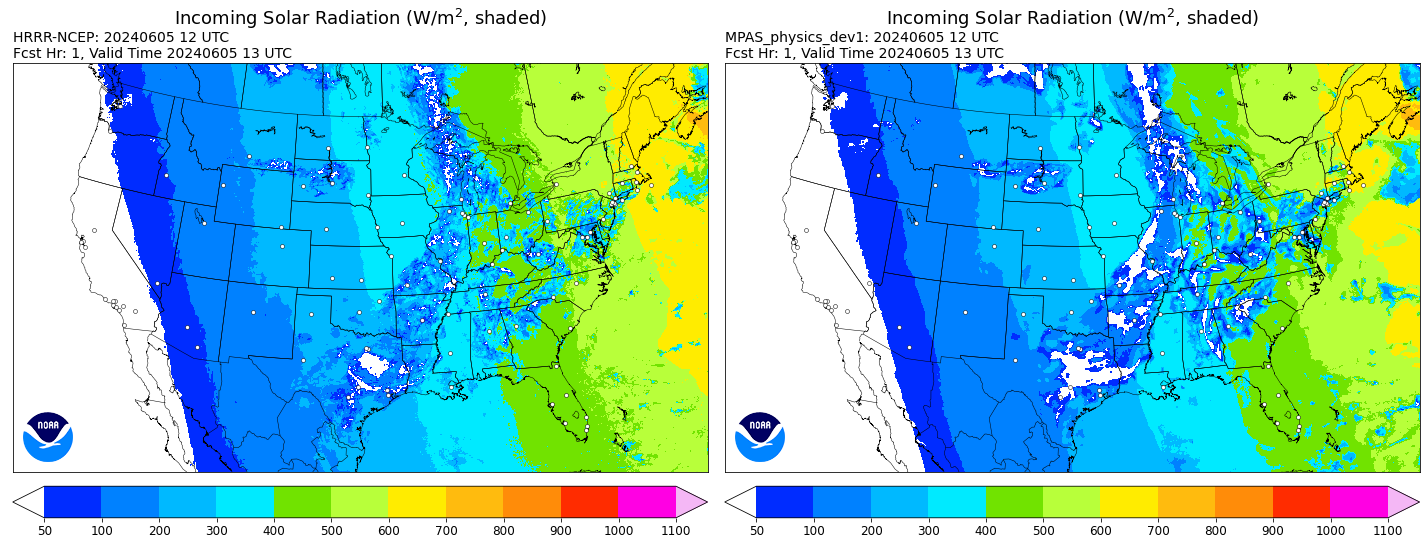 ‹#›
4. Opaque Clouds
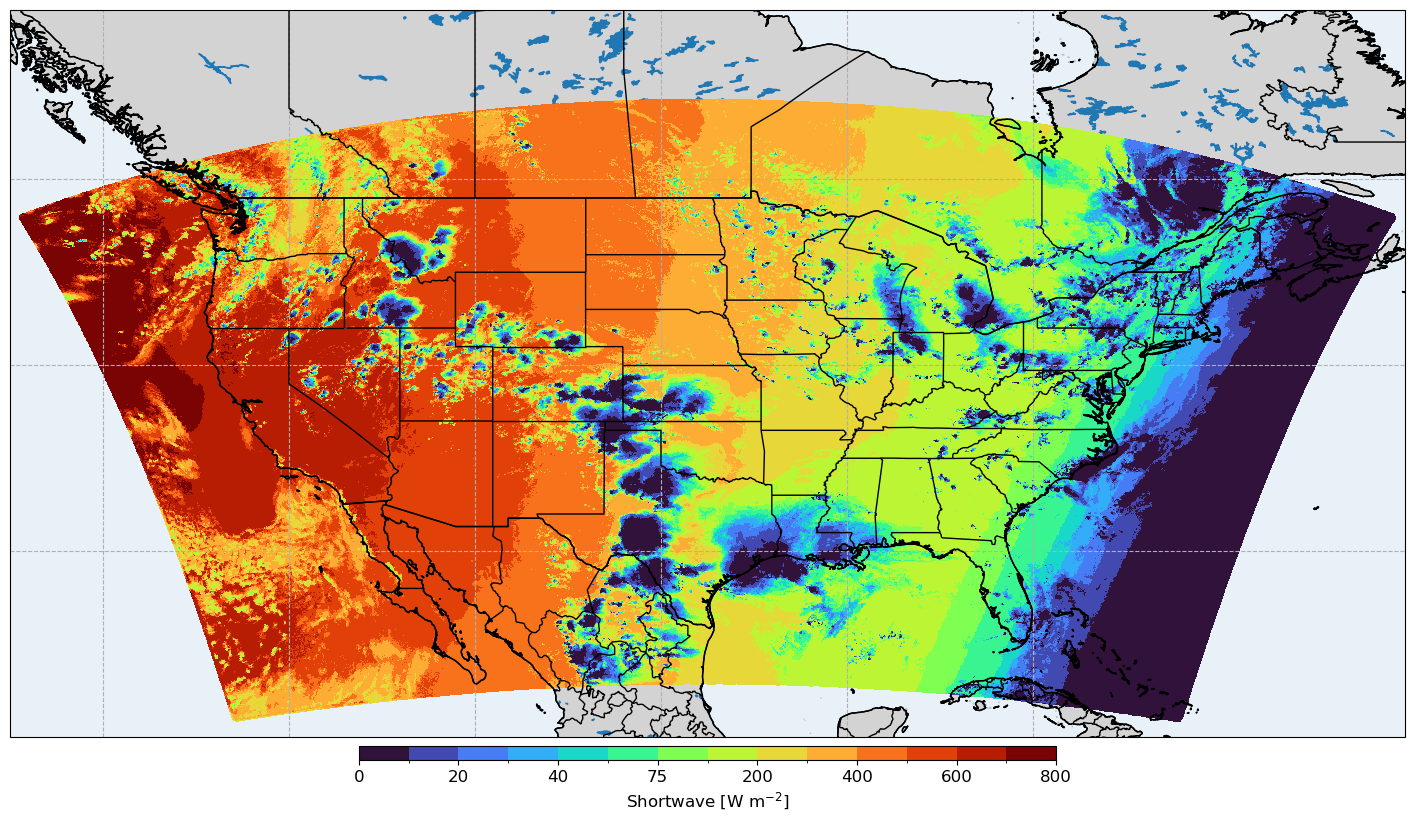 Original Configuration
was not configured to use the effective radii from the microphysics; defaulted to very poorly set values, making clouds too opaque.
Update to use effective radii from microphysics 
Changed the default value of config_microp_re to true
Currently working on a revision of the macrophysics tailored for MPAS.
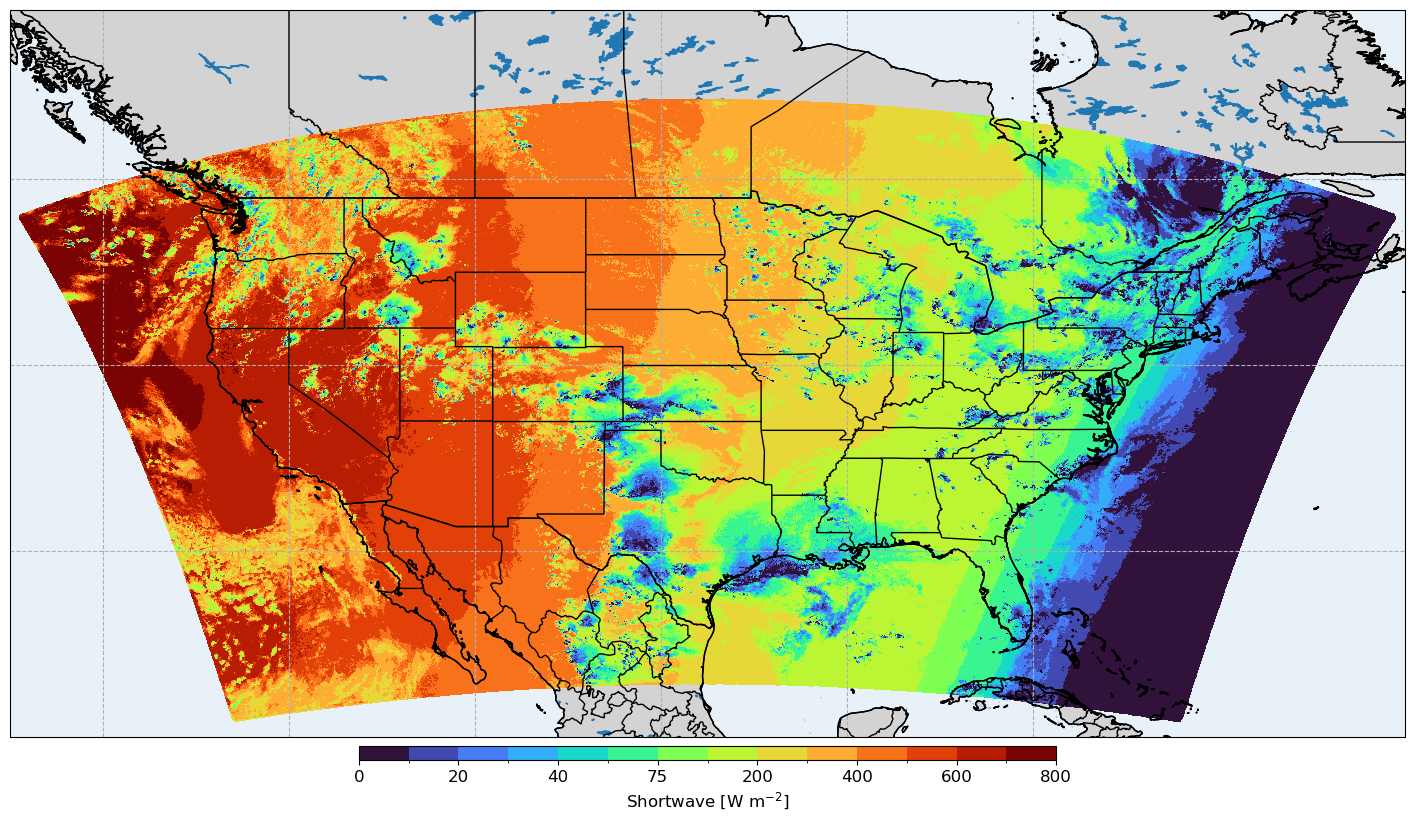 ‹#›
5. Daytime moist bias in 2-m dewpoint
RMSE
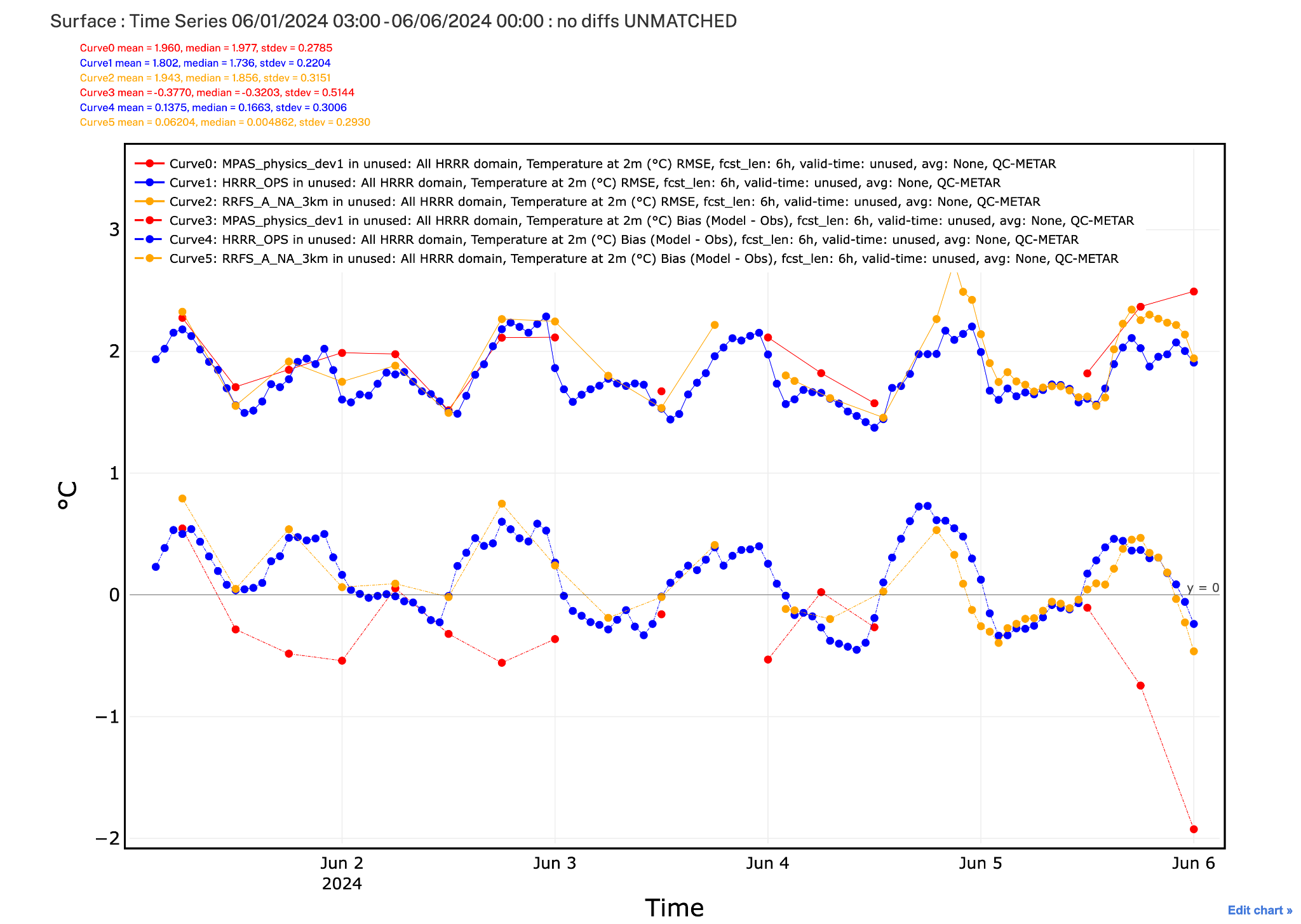 2-m temp
Tuning of RUC LSM parameters in MPAS
Soil resistance to evaporation from HRRR - too small for MPAS, overestimated direct soil evaporation;
Irrigation depends on cropland greenness in the updated version of RUC LSM. The climatological greenness fraction in MPAS is higher than real-time VIIRS greenness in RRFS over Western US, as a result irrigation is triggered too early, adds soil moisture
Fixes:
Increased soil resistance to evaporation (as in RRFS)
Irrigation is turned off for now.
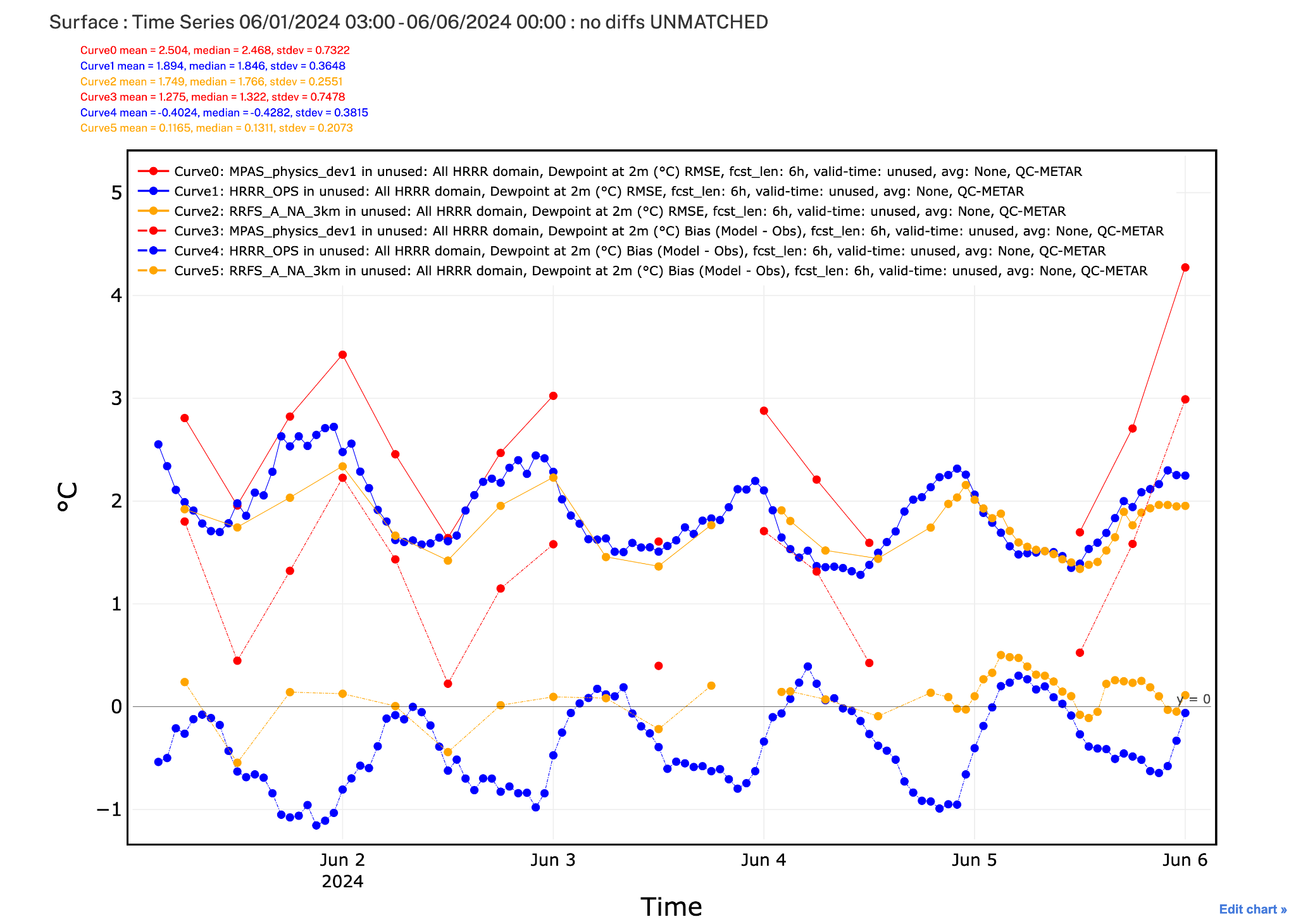 2-m dewpoint
RMSE
bias
Red - MPAS
Blue - HRRR
Gold - RRFS
‹#›
Testing for RRFSv2: CONUS-MPAS
We have begun optimizing the subgrid clouds for MPAS. 
Statistics valid from 13 June-08 July 2024 (since last major physics update):
Bias of Shortwave Down at Surface at fhr 6
2-m Temperature Bias and RMSE at hr 6
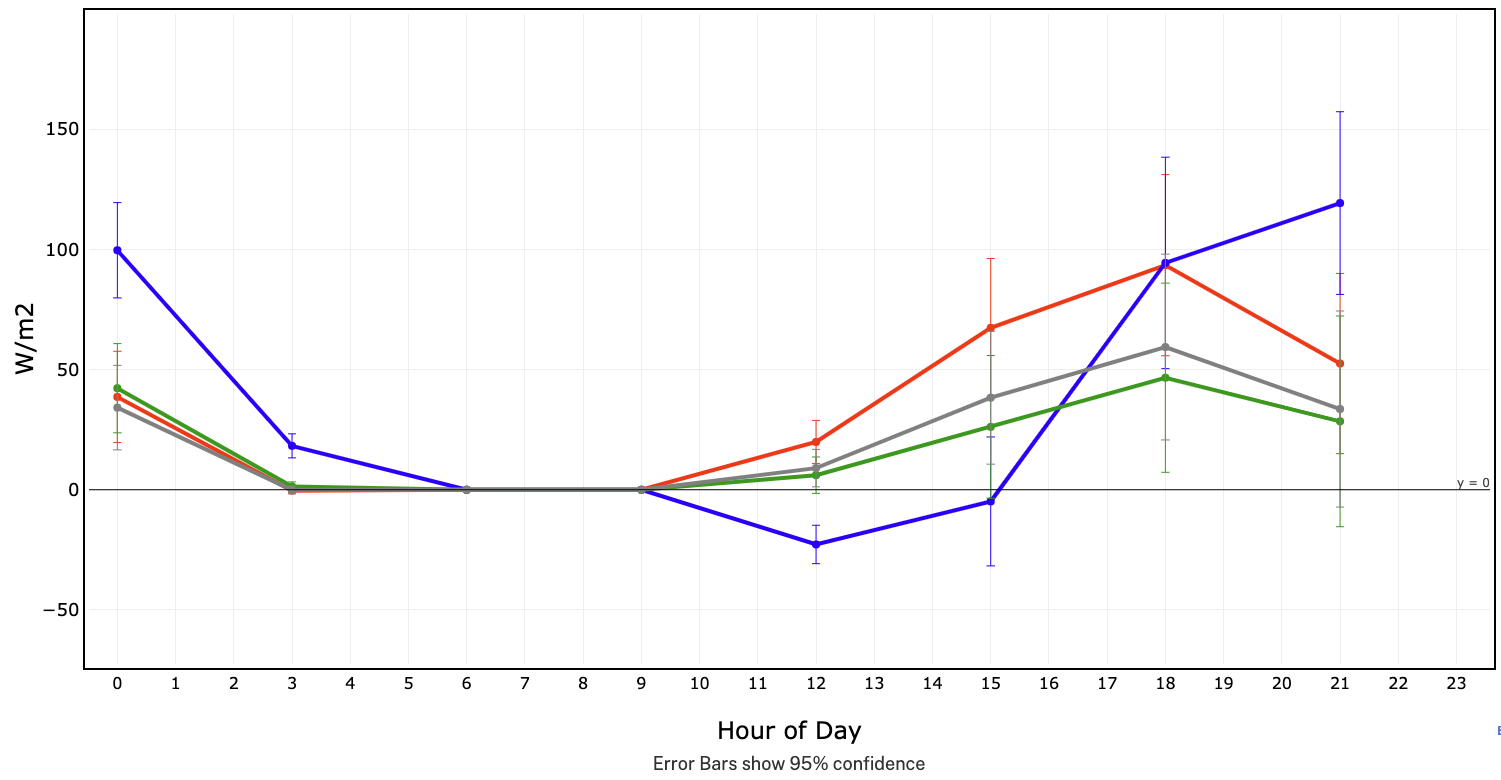 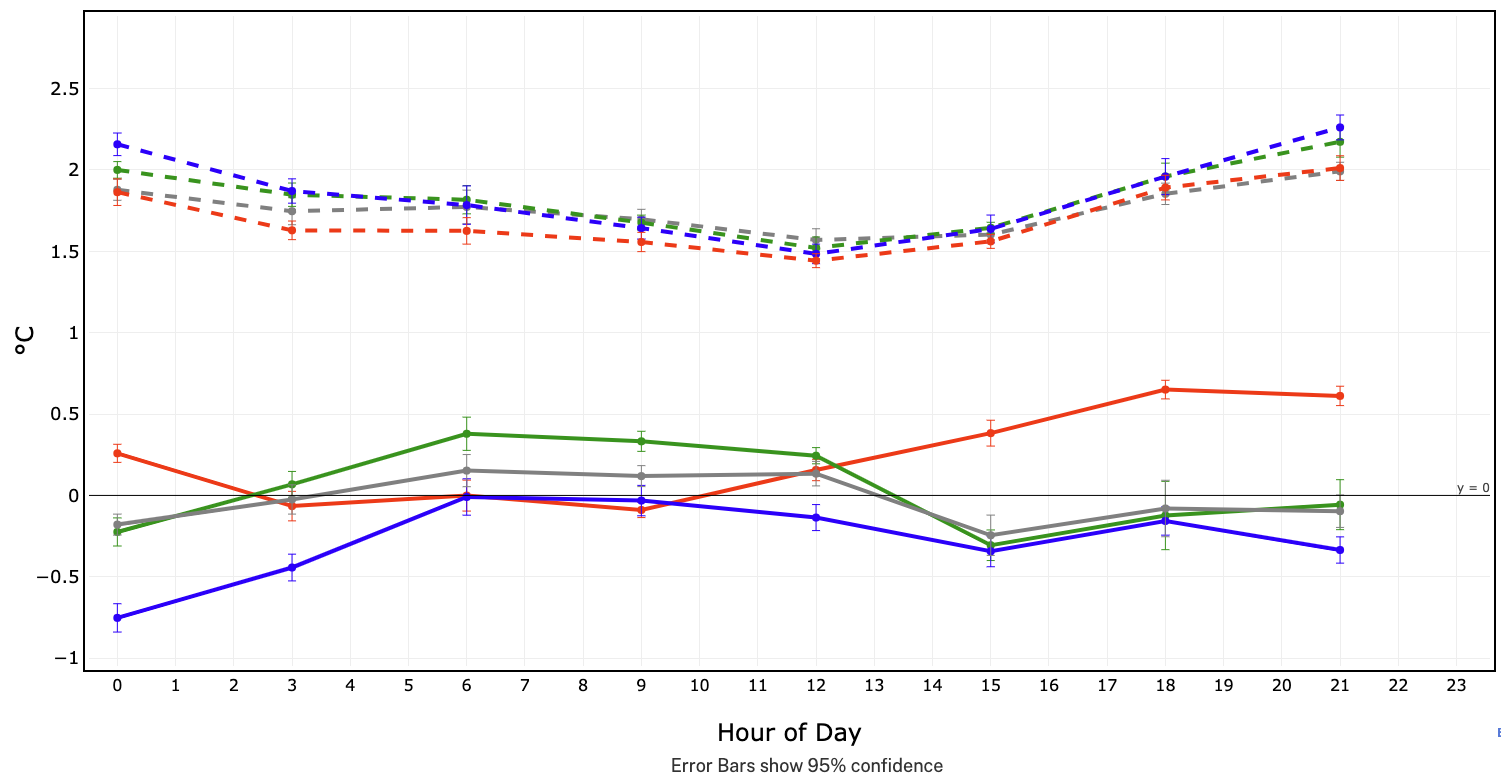 RRFS
HRRR
RAP
MPAS
RMSE
Bias
‹#›
Early MPAS Results: fhr 12, valid 00 UTC, all CONUS
Time range: 26 June - 07 July 2024 (similar results for later dates in initial testing)
Temperature
RH(obT)
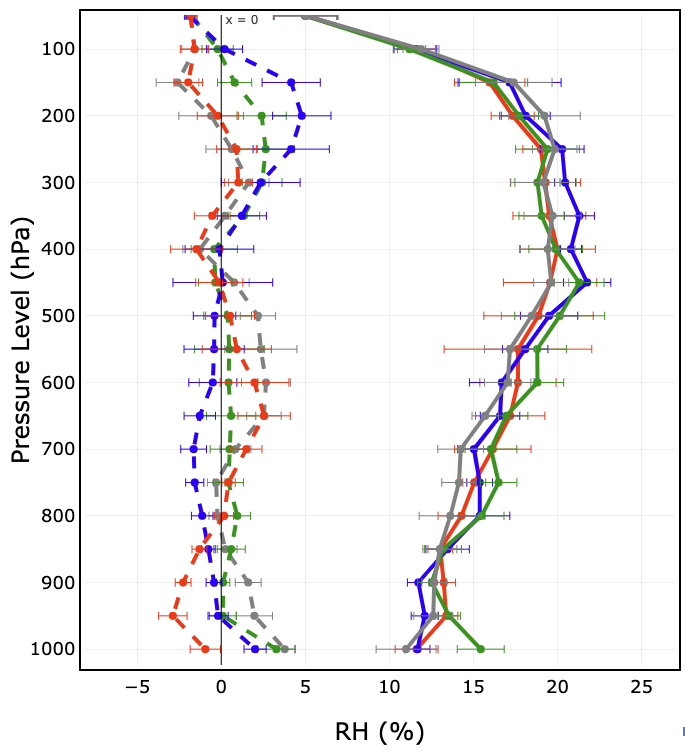 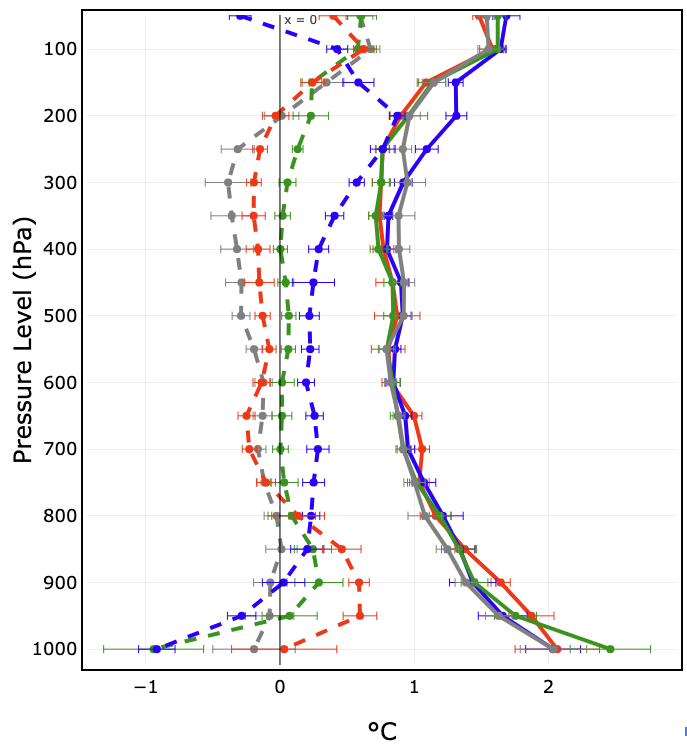 Bias
RMSE
Bias
RMSE
MPAS
HRRR
RRFS
RAP
This suggests that a lot less improvement is needed from the convection scheme when using MPAS (compared to FV3), which already looks good above 500 hPa.
‹#›
Preliminary (Cold-Start) MPAS-RRFSv2 Results vs. HRRR
RMSE Differences (MPAS-HRRR) - BLUE is better in MPAS
Temperature: -0.2 to +0.2°C
RH(obT): -2 to +2%
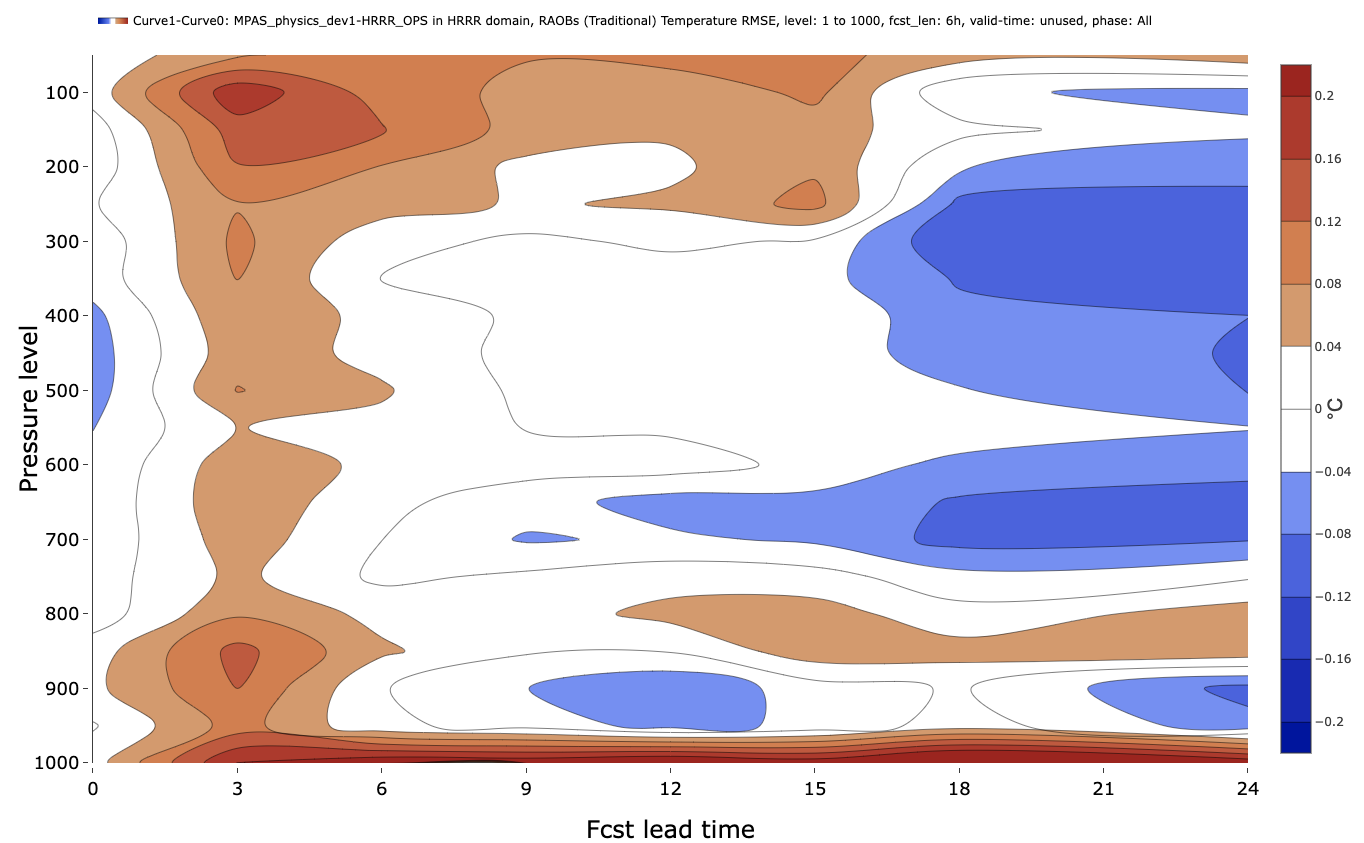 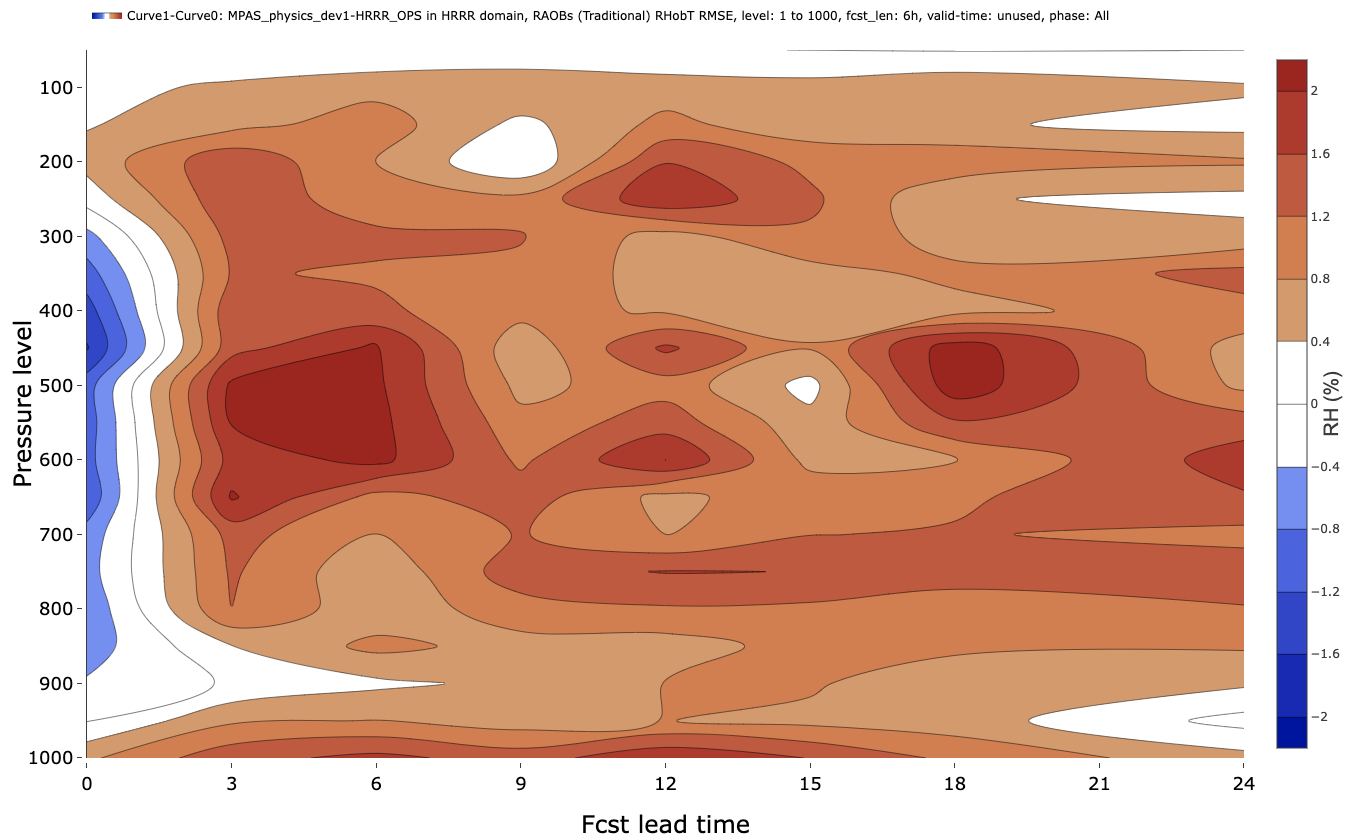 Still problematic
Generally improved in MPAS at later forecast hours
Even without DA, smaller temperature RMSEs can be found at long forecast hours.
RH is still problematic, but there are lingering implementation tasks that will improve RH (implementing real-time green vegetation fraction initializations, moving from RAP ICs).
‹#›
Improved Near-Surface (1000-850 hPa) RH Bias
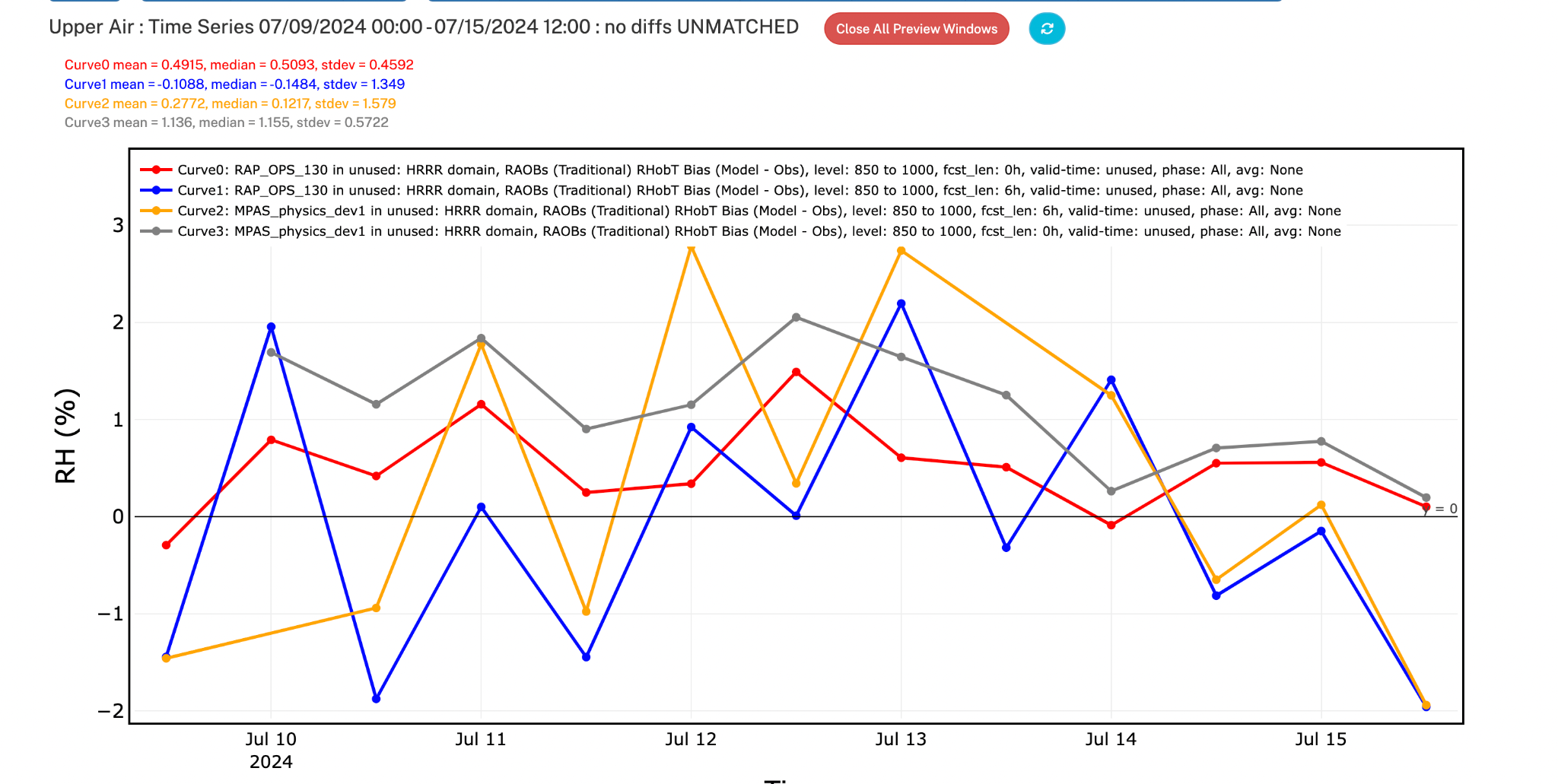 RAP 0h
RAP 6h

MPAS 0h
MPAS 6h
Changed MPAS namelist to use the RAP specific humidity variable to initialize qvapor in MPAS (was previously recomputing from RAP RH data) as of 14 July 2024 0000 UTC.
‹#›
Tuning MYNN PBL/Surface Layer for Hurricane Apps
Overview of Modifications
Summary of modifications to date (will be applied to future runs)
Reduce eddy diffusivities at high wind speed conditions (already in MYNN-EDMF, but modified to further restrict turbulent mixing).
Reduce mass flux at high wind speed conditions (already in MYNN-EDMF, unchanged for HFIP).
Upper limit on the surface drag coefficient following Curic and Haus (2020, GRL).
Addition of TKE advection (in MPAS, already in WRF and CCPP).
Modify Smagorinsky horizontal mixing to use a ~700 m length scale (c_s = 0.23 at ∆x = 3 km).
‹#›
Case Study: Hurricane Lee (Sept. 2023)
8/0600 UTC
8/1800 UTC
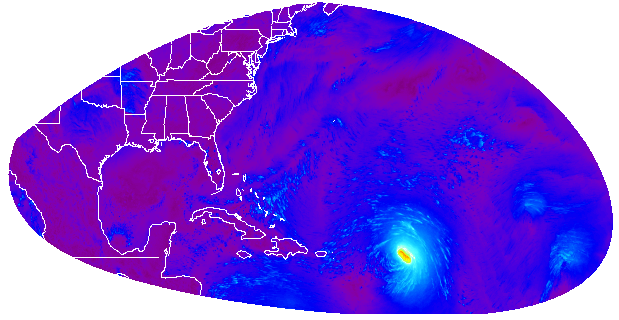 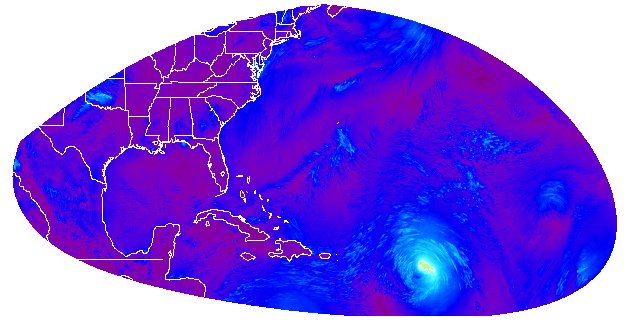 Max = 54 m/s (cat-3)
minslp = 955 hPa
Max = 39 m/s (cat-2)
minslp = 977 hPa
Can simulate rapid intensification, but ~a day late and not intense enough.
9/0600 UTC
9/1800 UTC
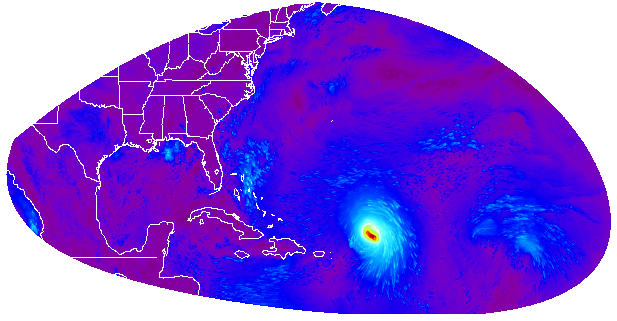 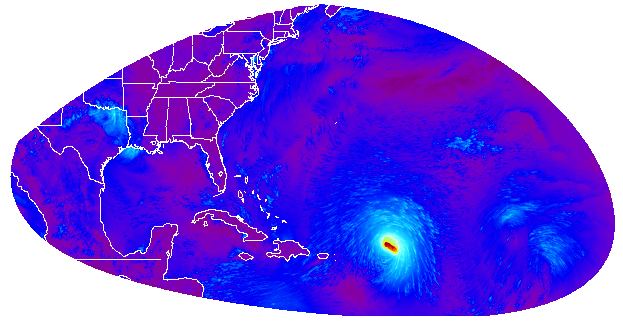 Max = 65 m/s (cat-4)
minslp = 926 hPa
Max = 63 m/s (cat-4)
minslp = 930 hPa
‹#›
m s-1
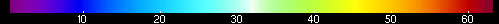 GSL+EMC Data assimilation development and code management
https://github.com/NOAA-EMC/RDASApp
RDASApp
RDASApp replaces GSI and contains all required JEDI components to build, test and run RRFSv2 data assimilation experiments

Greatly facilitates the collaboration and discussions between GSL and EMC with issue tracking, PR reviewing and Wiki Documentation

GSL has participated in over 61 issues, 48 PRs so far; contributed to the developing, testing, evaluation, documentation, portability of RDASApp and establishing/maintaining FV3-JEDI, MPAS-JEDI test cases

Meet bi-weekly and established a preliminary code management and regression test policy
‹#›
GSL MPAS-JEDI development sandbox
MPAS CONUS 12km domain 
+ 30 ensembles for preliminary tests
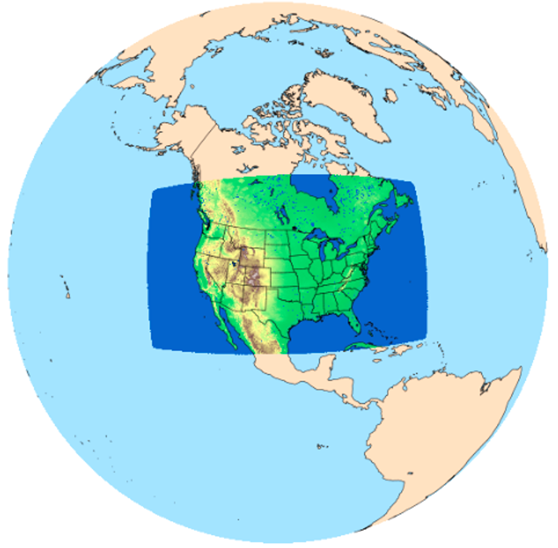 Comparable RAP/HRRR-like domain, to be used by GSI baseline tests
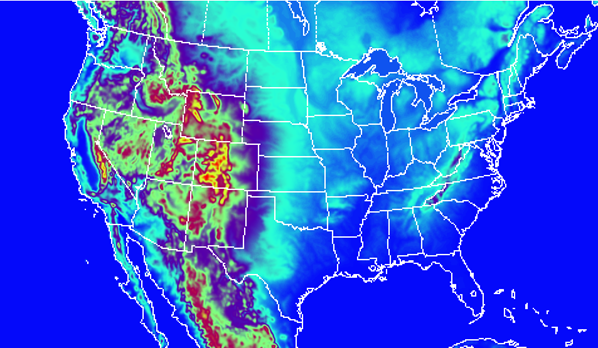 ‹#›
Single sonde obs MPASJEDI 3DEnVAR experiment with JEDI 401km horizontal localization radius and 11 vertical levels radius
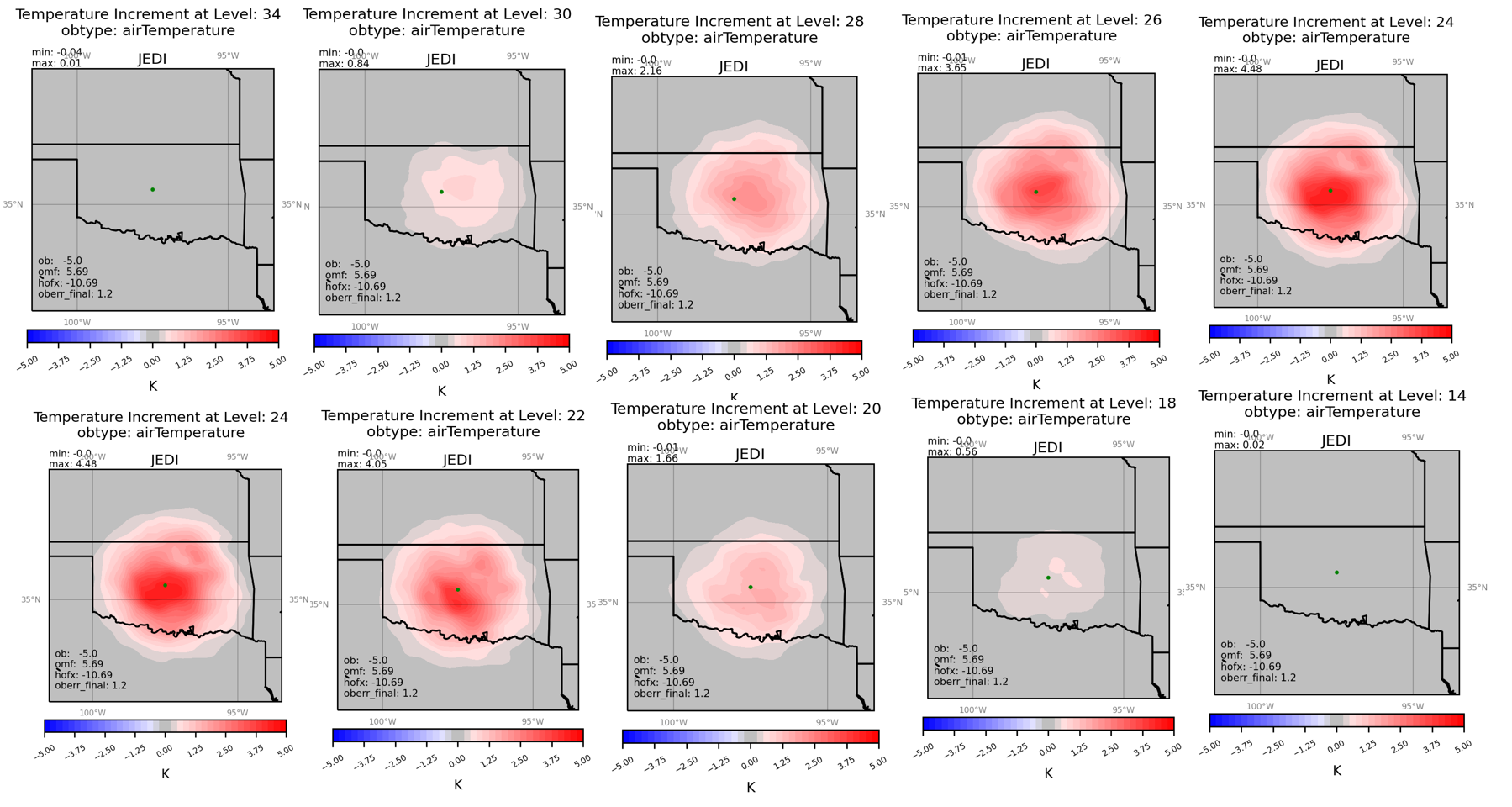 ‹#›
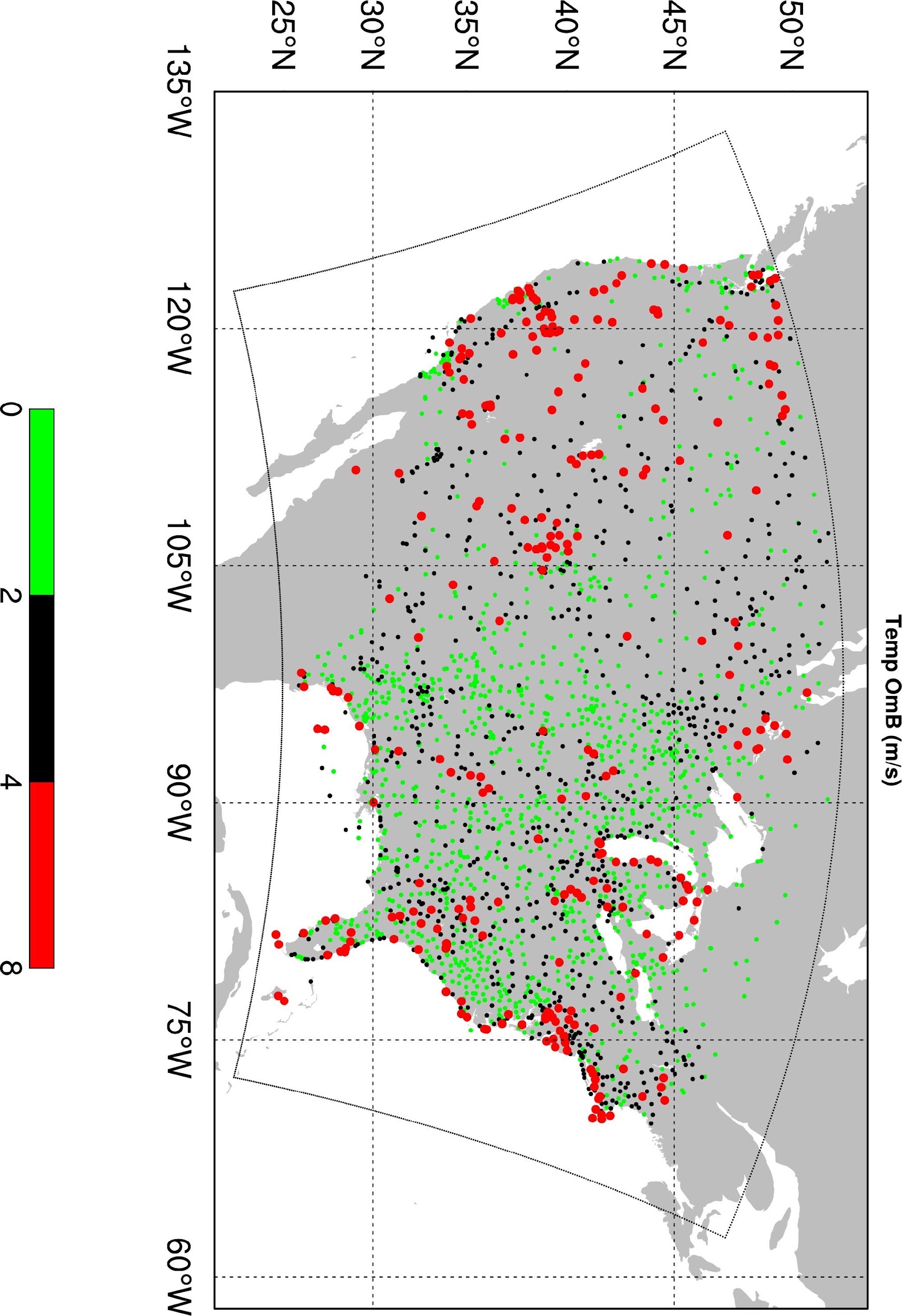 GSL MPAS-JEDI development for surface observations
METAR OBS MPAS-JEDI DA

O-B sanity check

Larger O-B near the coastlines

GSI has special treatment for observation near coastlines

Work is underway to bring this function to MPAS-JEDI
Courtesy of Hui Liu (EMC)
‹#›
Testing the JEDI temporal filter to match GSI's l_closeobs capability:
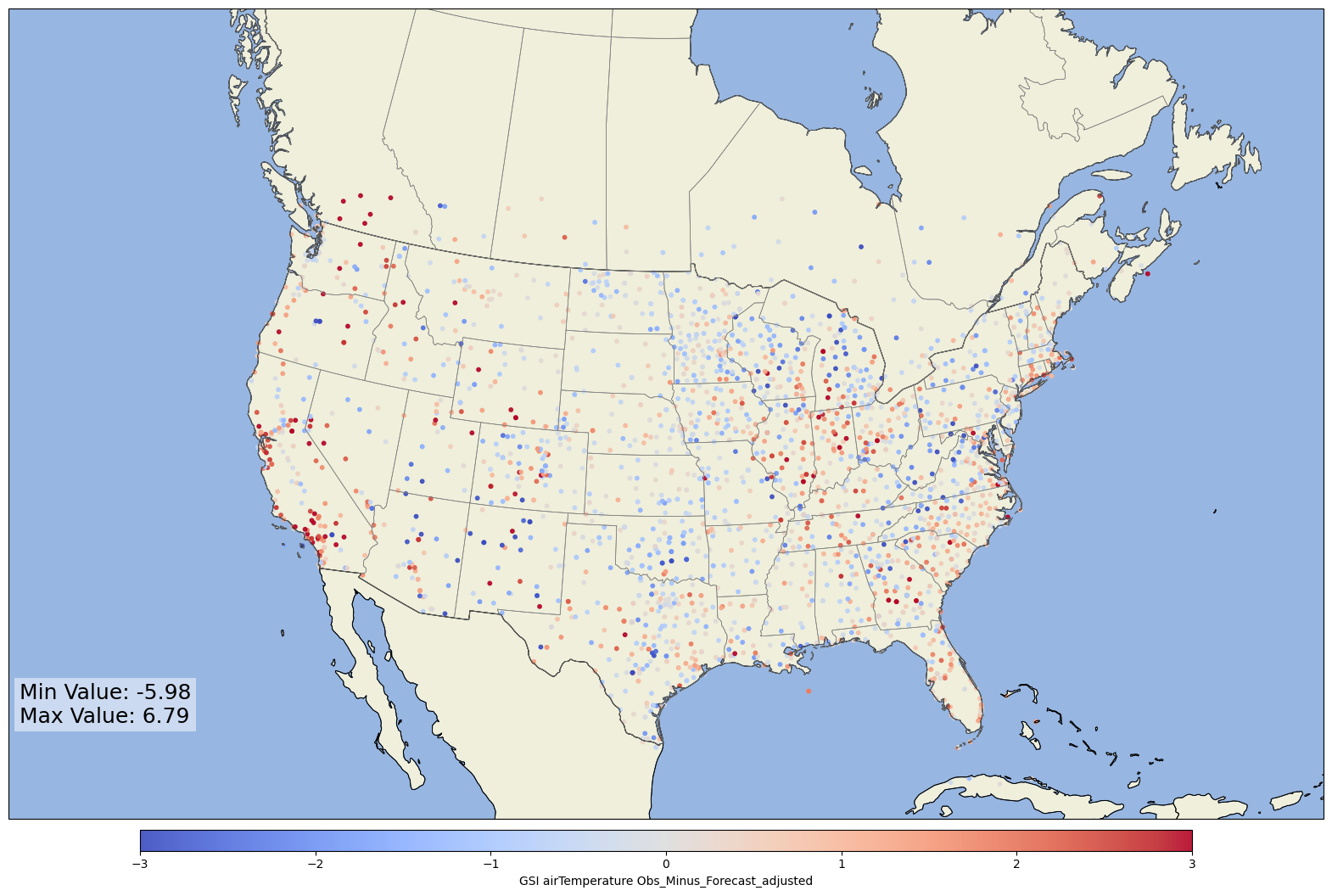 GSI
JEDI
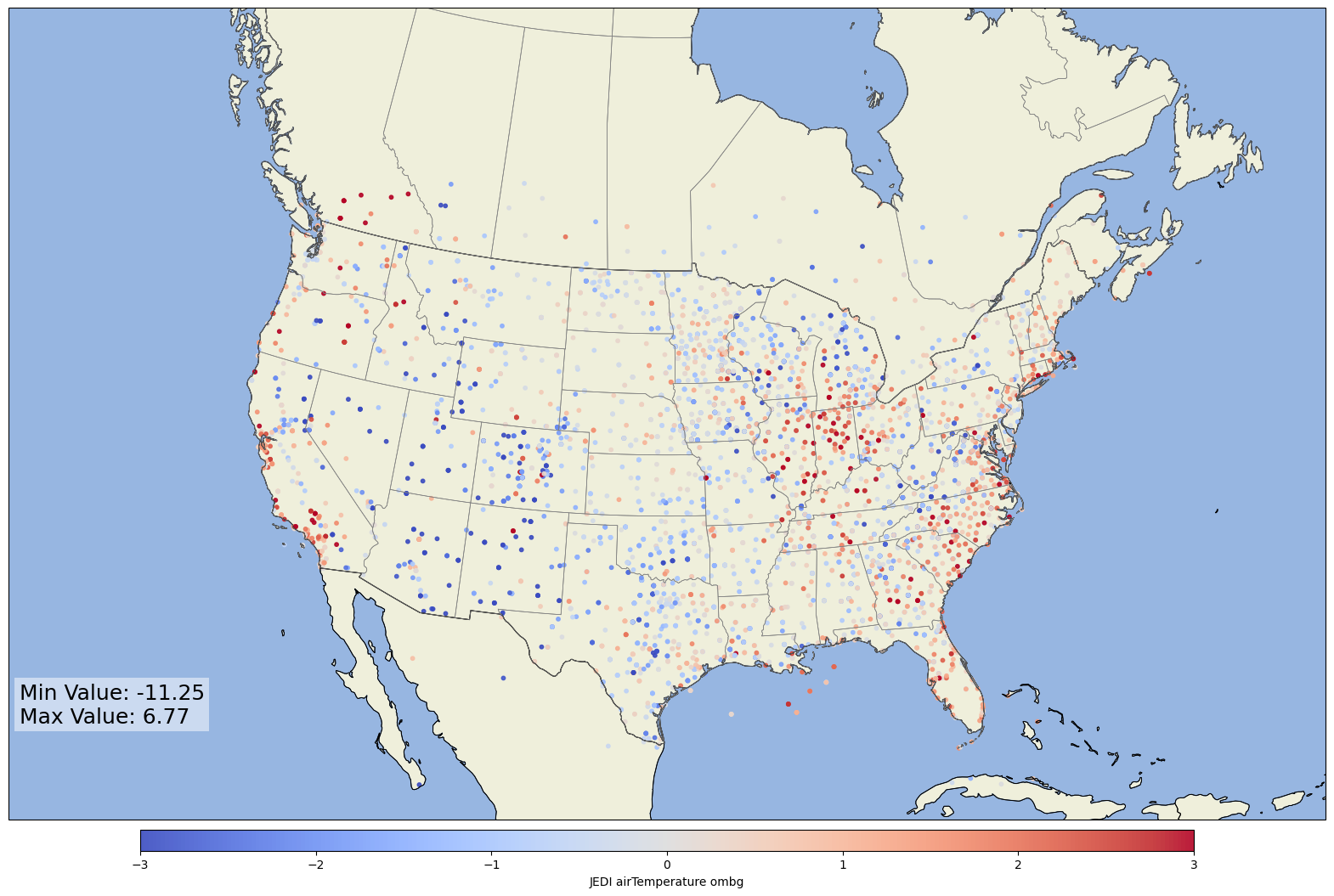 Uses observation closest to analysis time to avoid duplicative error inflation
‹#›
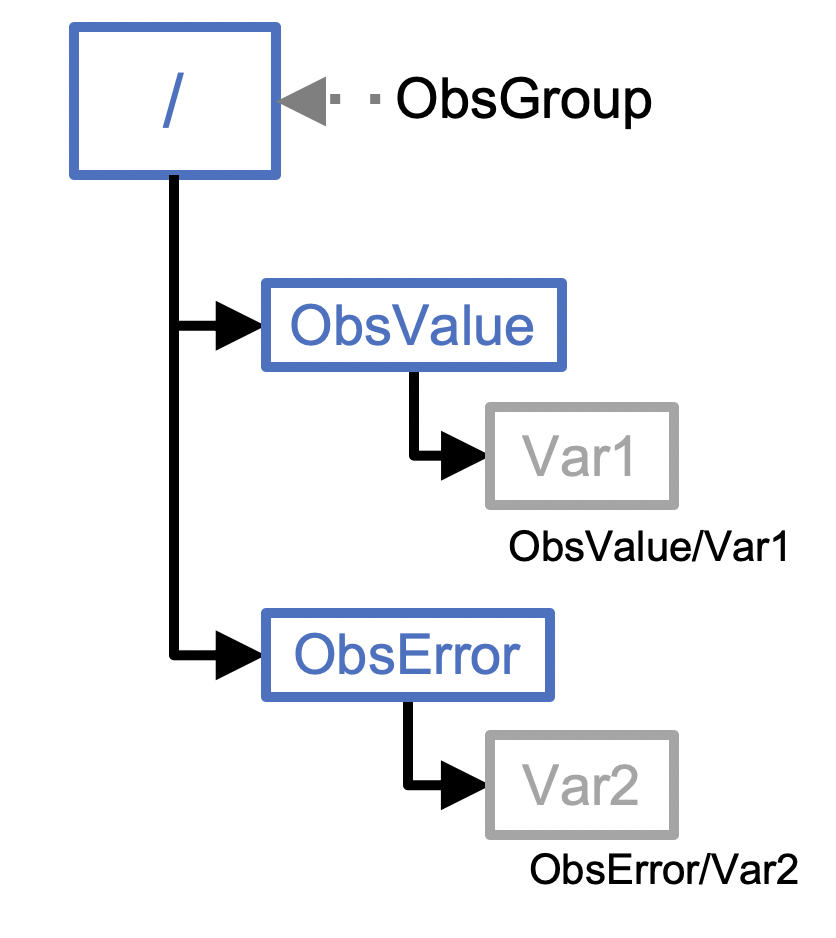 GSL MPAS-JEDI observation processing
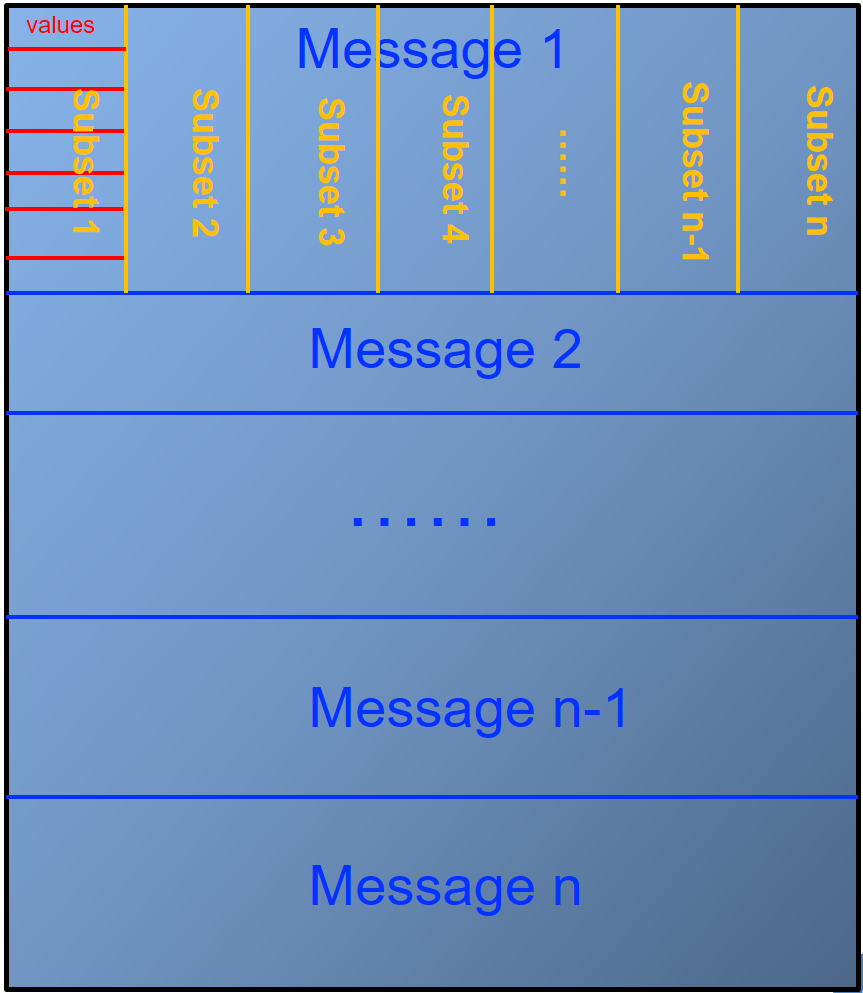 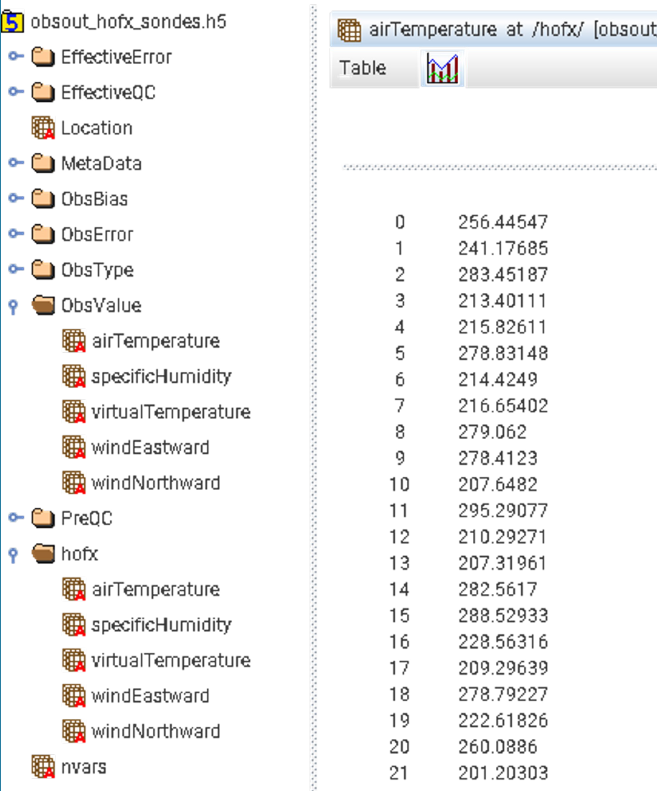 BUFR2IODA
GSL tested the BUFR2IODA functionality and, in collaboration with EMC, made sure all operational observation files can be seamlessly and successfully converted to the IODA format needed by MPAS-JEDI
‹#›
GSL MPAS-JEDI model background error
Static BE
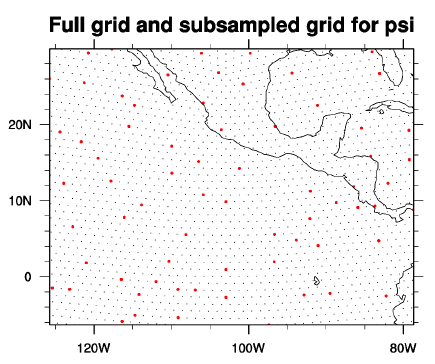 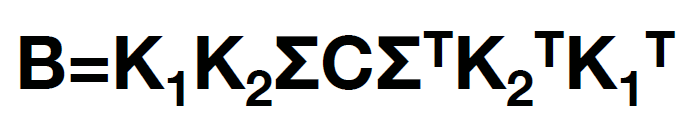 Tests completed using pure 3DEnVAR

Work to generate a reasonable regional static BE

Meetings with the NCAR MPAS-JEDI team

Global test case provided to adapt procedure to generate a suitable static BE for regional MPAS-JEDI cases
Courtesy of Byoung-Joo Jung
‹#›
Cycling MPAS+JEDI sandbox: retro runs on Jet/Hera and real time runs on Jet (Orion/Hercules soon)
Two different configurations for different testing purposes:
   conus12km:   focusing on DA developments
   conus3km  :   Model and DA developments
     At the moment, the DA task is a just a pass through and doesn’t modify backgrounds

Initialize from GFS, RAP/HRRR or GEFS
Cold start at 03 and 15z
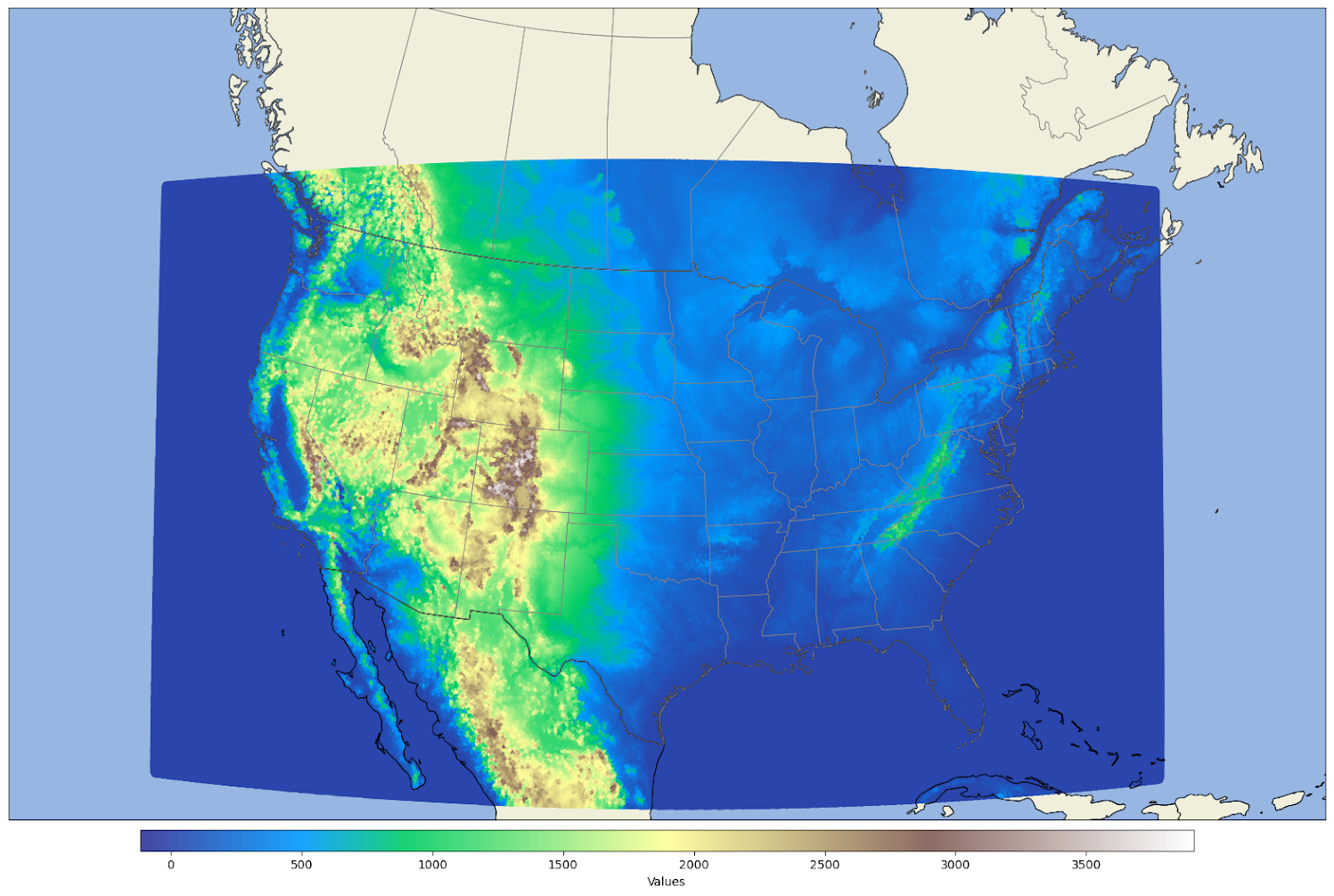 ioda_bufr
ungrib_ic
ic
da
fcst
mpassit
upp
conus3km domain
ungrib_lbc
lbc
‹#›
JEDI RDAS development next steps:

1. GSL and EMC collaborate to advance RDASApp for a preliminary recommendation of DA configurations for RRFSv2

2. Dual resolution hybrid DA using 12km ensemble BEC on CONUS 3km runs

3. Regional static BEC interpolating from NCAR's global static BEC for CONUS 12km runs

4. Collect enough forecast samples to generate static BEC for CONUS 3km runs 

5. Add and test the regional GSI BEC in JEDI

6. Test different ensemble initialization strategies
‹#›
GSL Summary
Broad engagement in MPAS and JEDI developmentGlobal and regional applicationsHydrostatic through CAM to convection resolving scalesPhysics testing and development across forecast applicationsMPAS-JEDI data assimilation development including ensemble useInfrastructure work with UFS including physics-dynamics coupling,workflow, post, etc…GSL is committed to development and testing of MPAS-JEDI for use infuture UFS-based Rapid Refresh Forecast System
‹#›